FANSION
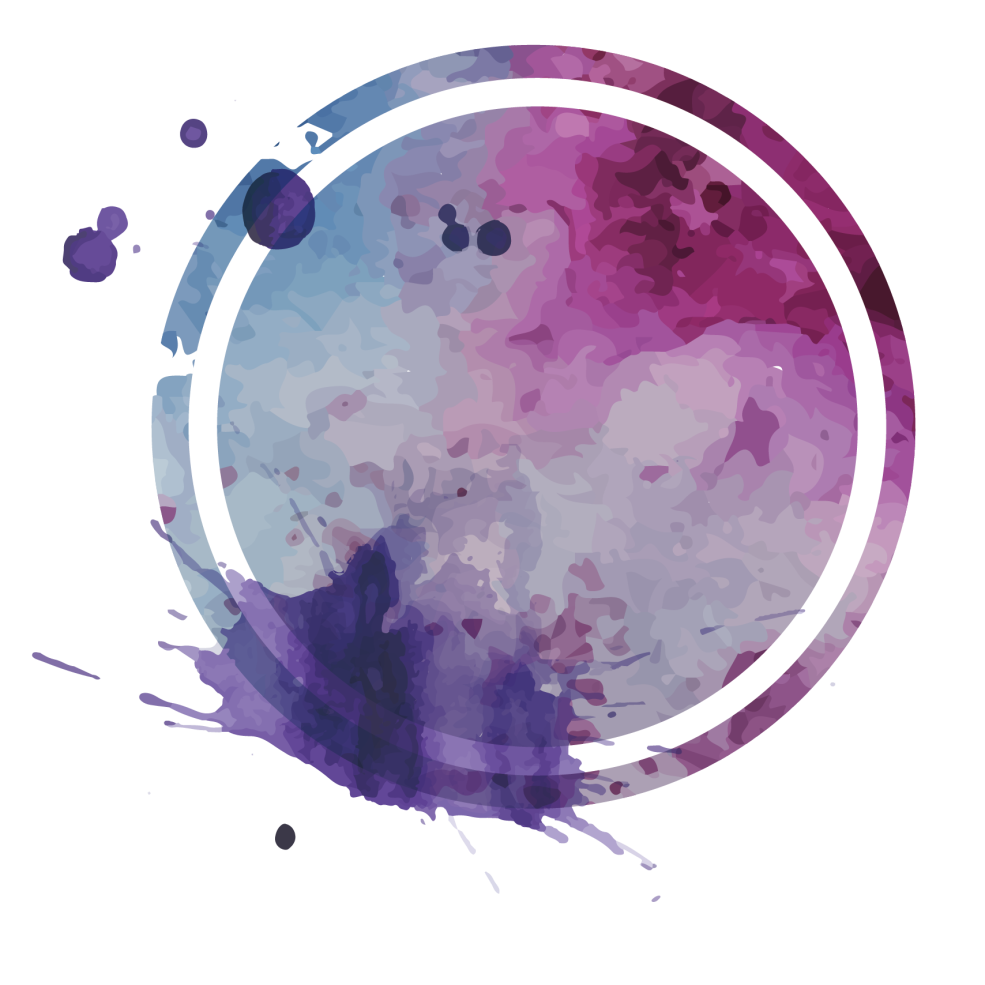 简约紫色水彩
xiazaii
2030.05.29
单击此处添加标题
01
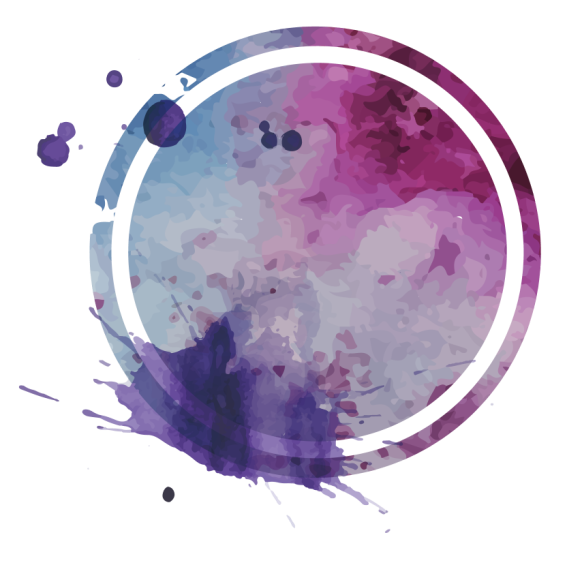 Click here to add words
目录
单击此处添加标题
02
Click here to add words
单击此处添加标题
03
Click here to add words
单击此处添加标题
04
Click here to add words
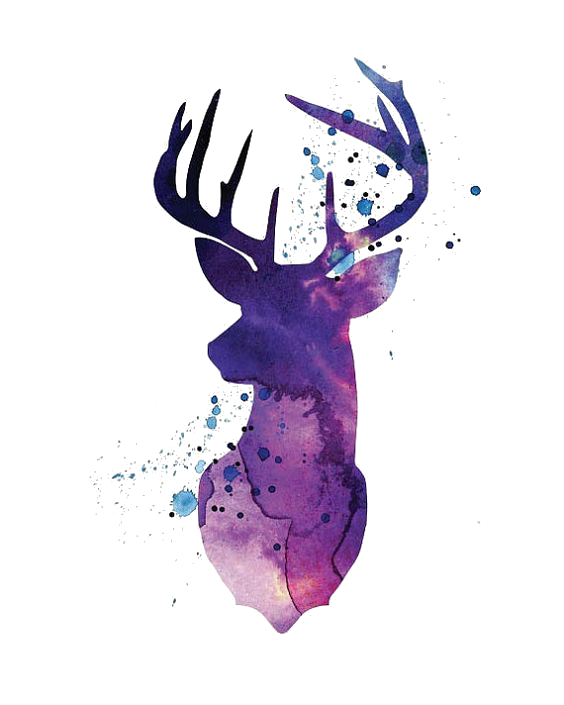 PART ONE
Click here to add words Click here to add words Click here to add words Click here to add words
PART ONE
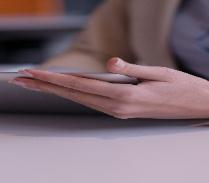 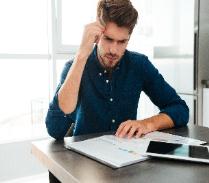 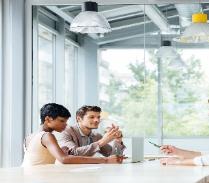 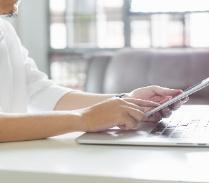 04
03
01
添加标题
02
添加标题
添加标题
添加标题
添加文本添加文本添加文本添加文本添加文本添加
添加文本添加文本添加文本添加文本添加文本添加文本
添加文本添加文本添加文本添加文本添加文本添加文本
添加文本添加文本添加文本添加文本添加文本添加文本
PART ONE
添加文本添加文本添加文本添加文本添加文本添加文本
01
添加文本添加文本添加文本添加文本添加文本添加文本
02
添加文本添加文本添加文本添加文本添加文本添加文本
添加标题
03
添加文本添加文本添加文本添加文本添加文本添加文本
04
PART ONE
添加标题
添加文本添加文本添加文本添加文本添加文本添加文本
添加标题
添加标题
添加文本添加文本添加文本添加文本添加文本添加文本
编辑标题
添加文本添加文本添加文本添加文本添加文本添加文本
编辑标题
单击此次编辑您的文字
单击此次编辑您的文字
编辑标题
单击此次编辑您的文字
编辑标题
添加标题
单击此次编辑您的文字
添加文本添加文本添加文本添加文本添加文本添加文本
PART ONE
添加标题
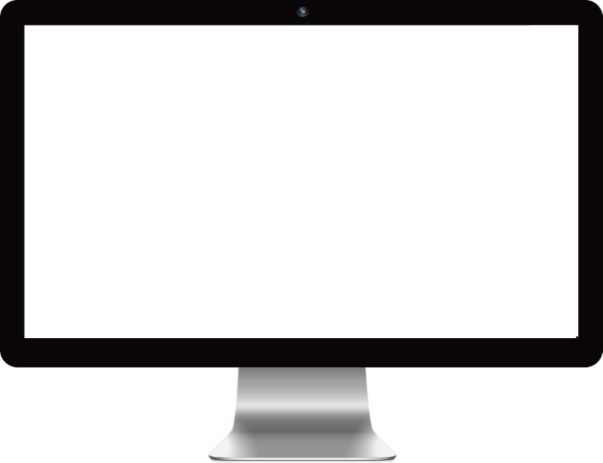 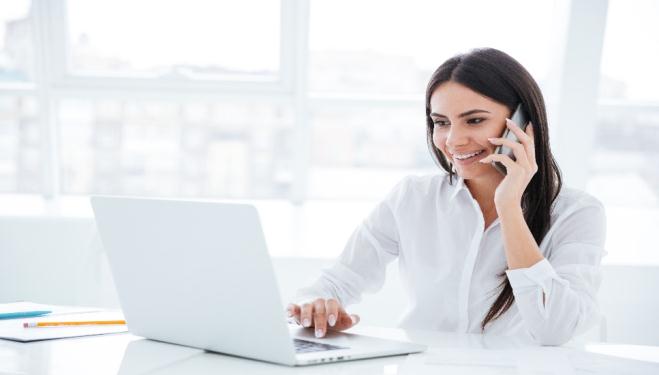 Click here to add words
Click here to add words
Click here to add words
Click here to add words
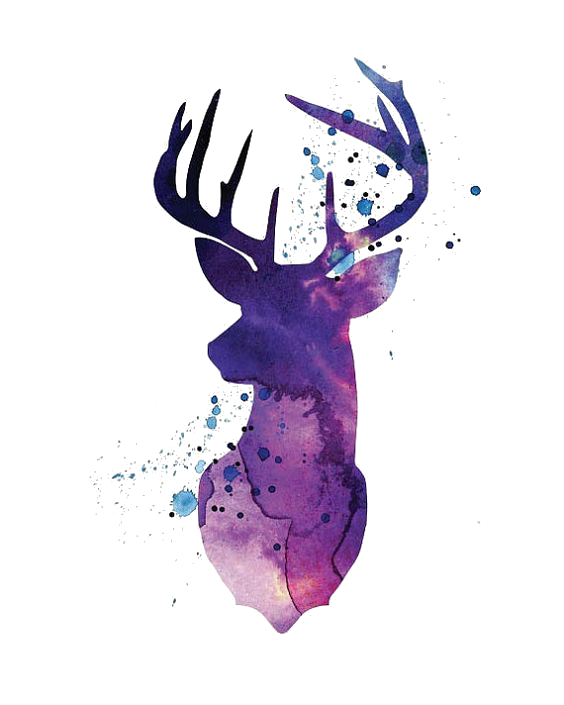 PART TWO
Click here to add words Click here to add words Click here to add words Click here to add words
PART TWO
添加标题
添加标题
添加文本添加文本添加文本添加文本添加文本添加文本
添加文本添加文本添加文本添加文本添加文本添加文本
75%
90%
15%
69%
添加标题
添加标题
添加文本添加文本添加文本添加文本添加文本添加文本
添加文本添加文本添加文本添加文本添加文本添加文本
PART TWO
1
01
02
添加标题
添加标题
添加文本添加文本添加文本添加文本添加文本添加文本
添加文本添加文本添加文本添加文本添加文本添加文本
2
03
04
添加标题
添加标题
3
添加文本添加文本添加文本添加文本添加文本添加文本
添加文本添加文本添加文本添加文本添加文本添加文本
4
PART TWO
02
01
添加标题
添加标题
添加文本添加文本添加文本添加文本添加文本添加文本
添加文本添加文本添加文本添加文本添加文本添加文本
04
03
添加标题
添加标题
添加文本添加文本添加文本添加文本添加文本添加文本
添加文本添加文本添加文本添加文本添加文本添加文本
PART TWO
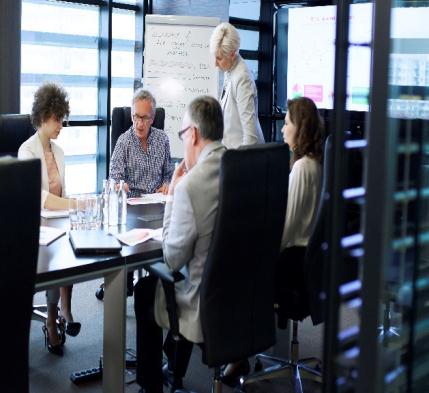 添加标题
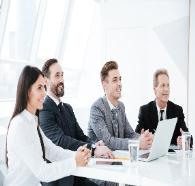 Click here to add words
Click here to add words
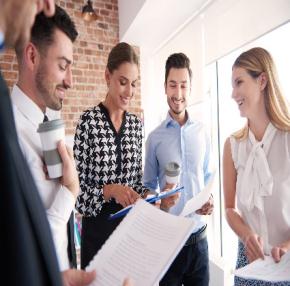 Click here to add words
Click here to add words
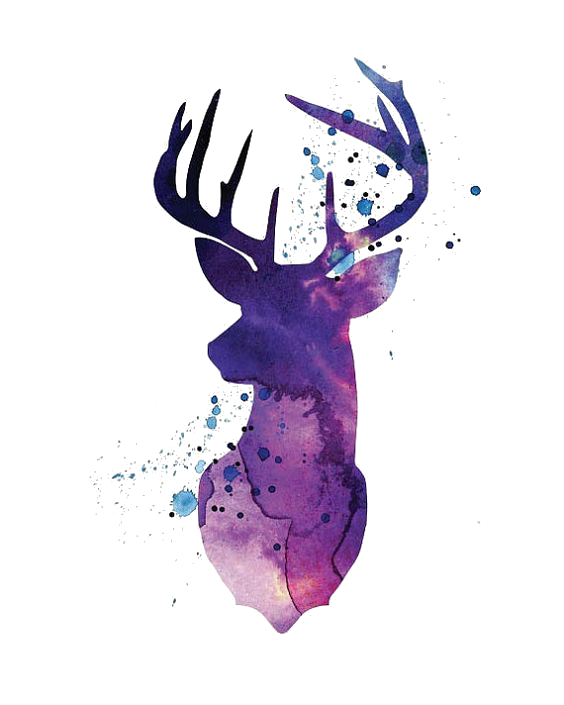 PART THREE
Click here to add words Click here to add words Click here to add words Click here to add words
PART THREE
01
标题
添加标题
添加文本添加文本添加文本添加文本添加文本添加文本
标题
标题
标题
标题
02
添加标题
标题
标题
添加文本添加文本添加文本添加文本添加文本添加文本
PART THREE
02
添加标题
01
添加标题
添加文本添加文本添加文本添加文本添加文本添加文本
添加文本添加文本添加文本添加文本添加文本添加文本
1
2
04
添加标题
3
4
03
添加标题
添加文本添加文本添加文本添加文本添加文本添加文本
添加文本添加文本添加文本添加文本添加文本添加文本
PART THREE
01
02
添加标题
添加标题
添加标题
添加文本添加文本添加文本添加文本添加文本添加文本
添加文本添加文本添加文本添加文本添加文本添加文本
添加标题
03
04
添加标题
添加标题
添加标题
添加文本添加文本添加文本添加文本添加文本添加文本
添加文本添加文本添加文本添加文本添加文本添加文本
添加标题
PART THREE
添加标题
添加标题
1
2
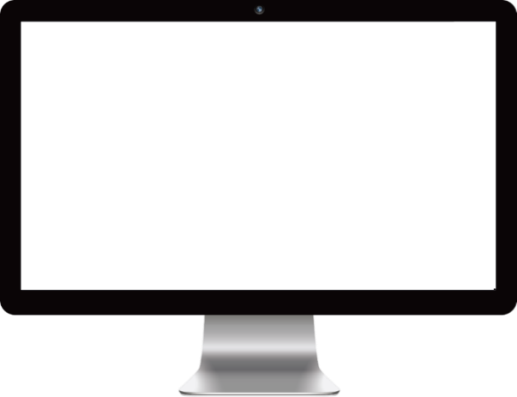 Click here to add words
Click here to add words
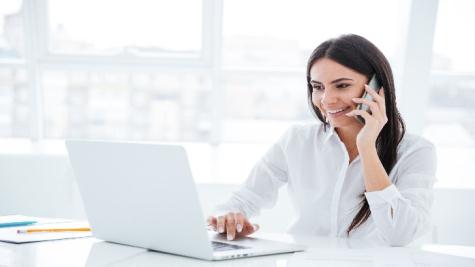 添加标题
4
3
添加标题
Click here to add words
Click here to add words
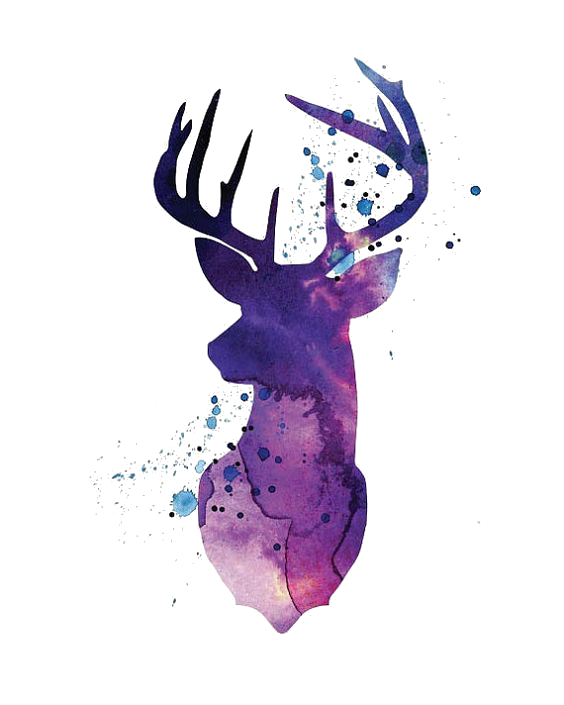 PART FOUR
Click here to add words Click here to add words Click here to add words Click here to add words
PART FOUR
01
02
添加标题
添加标题
添加文本添加文本添加文本添加文本添加文本添加文本
添加文本添加文本添加文本添加文本添加文本添加文本
04
03
添加标题
添加标题
添加文本添加文本添加文本添加文本添加文本添加文本
添加文本添加文本添加文本添加文本添加文本添加文本
PART FOUR
02
01
添加标题
添加标题
添加文本添加文本添加文本添加文本添加文本添加文本
添加文本添加文本添加文本添加文本添加文本添加文本
标题
标题
04
03
添加标题
添加标题
添加文本添加文本添加文本添加文本添加文本添加文本
添加文本添加文本添加文本添加文本添加文本添加文本
标题
标题
PART FOUR
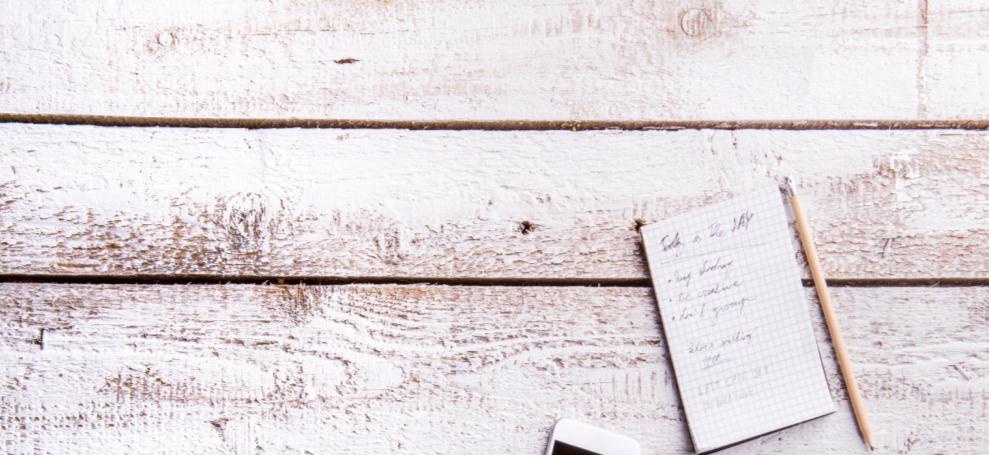 01
添加标题
添加文本添加文本添加文本添加文本添加文本添加文本
02
添加标题
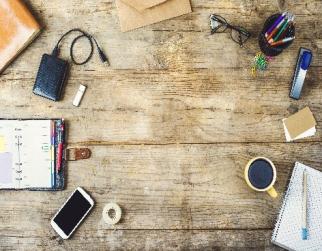 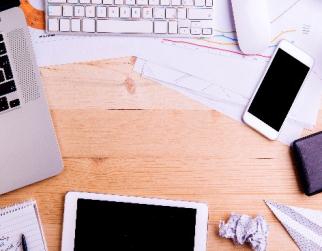 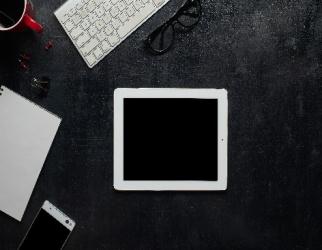 添加文本添加文本添加文本添加文本添加文本添加文本
PART FOUR
01
添加标题
添加文本添加文本添加文本添加文本添加文本添加文本
02
添加标题
添加文本添加文本添加文本添加文本添加文本添加文本
03
添加标题
添加文本添加文本添加文本添加文本添加文本添加文本
FANSION
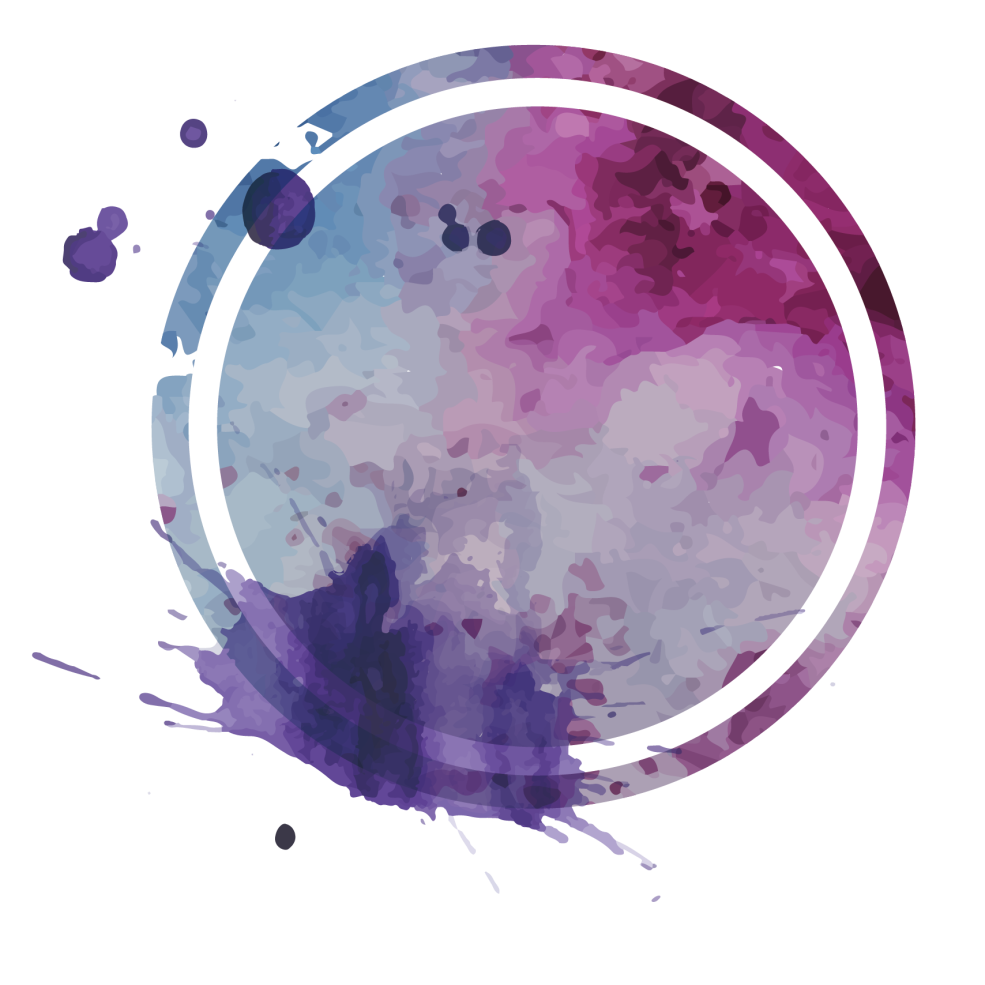 谢谢您的聆听
xiazaii
2030.05.29